TRINITY UNIVERSITY HOSPITAL
DEPARTMENT OF INTERNAL AUDIT
HAITAO HUANG -  AUDITOR-IN-CHARGE
DONGJIE WANG - SENIOR IT AUDITOR
XIAOZHOU YU - EXPERIENCED IT AUDITOR
RAISA AHMED - EXPERIENCED IT AUDITOR
DERRICK A. GYAMFI - IT AUDIT ASSOCIATE
[Speaker Notes: H]
AGENDA
BACKGROUND & OVERVIEW
OBJECTIVE
SCOPE OF AUDIT
RISK ASSESSMENT
ROLES & RESPONSIBILITIES
RESOURCE BREAKDOWN
KEY DATES & DELIVERABLES
SUMMARY
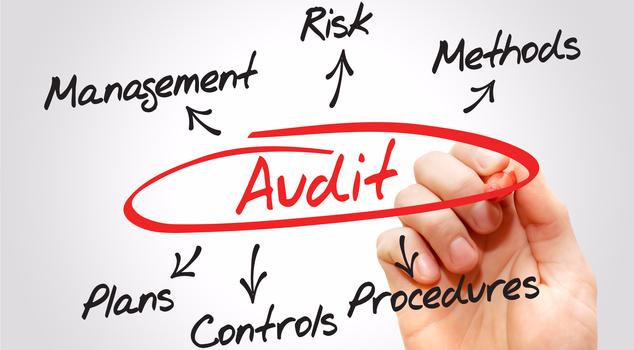 BACKGROUND & OVERVIEW
THE HOSPITAL
Trinity University Hospital is currently a 476 - bed tertiary care hospital that has been serving the Philadelphia region since 1977.

Three Clinics: General Clinic,  Dental Clinic, and Eye Clinic

Services offered include  Emergency Services, Laboratory Services, and Physiotherapy Services
THE ERP SYSTEM
Trinity utilizes HANA RAISA, a patient records management software system. 
HANA RAISA   is   a   fully   fledged healthcare specific  ERP system solution  aimed  at  enabling the hospital to:
Unify the entire spectrum of patient medical records across clinics and departments
Make retrieval and viewing of patient information easy and secure
Ensure the right information is in the right hands at the right time
Supply real-time tracking information for all files at all times (no more missing or mishandled records)
Deliver easy-to-use, transparent reporting in a variety of formats
AUDIT OBJECTIVE
The main objective of the audit is to verify that the patient records management system is appropriately safeguarded and that data reliability and accuracy are maintained within the environment.
The specific objectives of the audit is to:
Assess the application level security of the system
Evaluate data security in the patient record management system 
Assess the data security in compliance with laws and regulations
SCOPE OF AUDIT
The scope of this audit project included reviews of the system for the following areas:
Segregation of Duties
Authentication, authorization and access control 
Data security (Confidentiality, Integrity, Availability)
Disaster Recovery and Business continuity
Policies and procedures
Out-of-scope Areas:
Infrastructure of ERP system
Physical and environmental controls
RISK ASSESSMENT
ROLES & RESPONSIBILITIES
RESOURCE BREAKDOWN
KEY DATES & DELIVERABLES
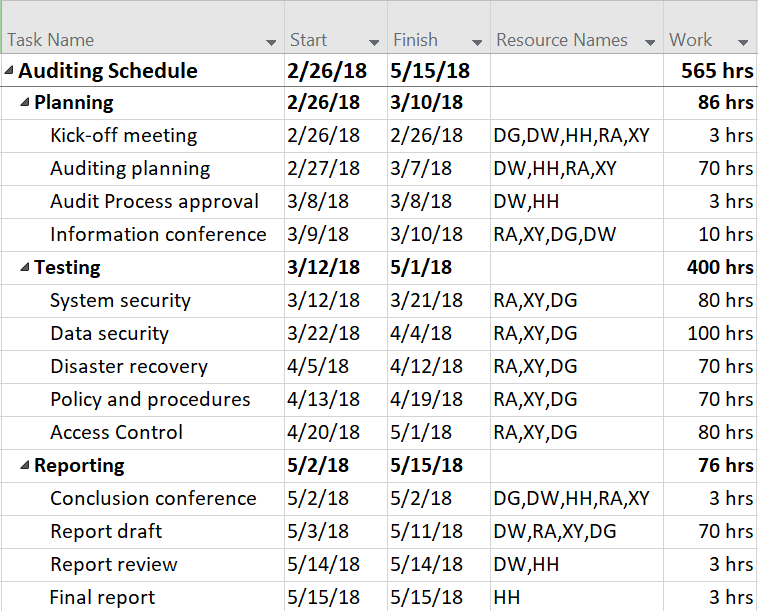 SUMMARY
Importance of the PRM and patient information 
Provide management with assessment of control environment
Focus on inherent, control and detection risks 
ensure deliverables in timely and cost-effective manner
Thank You!


QUESTIONS?